Estructura Orgánica
Dirección DIF Municipal
DIRECTORA DEL DIF MUNICIPAL 
BLANCA IDALIA  TREVIÑO CASTAÑEDA
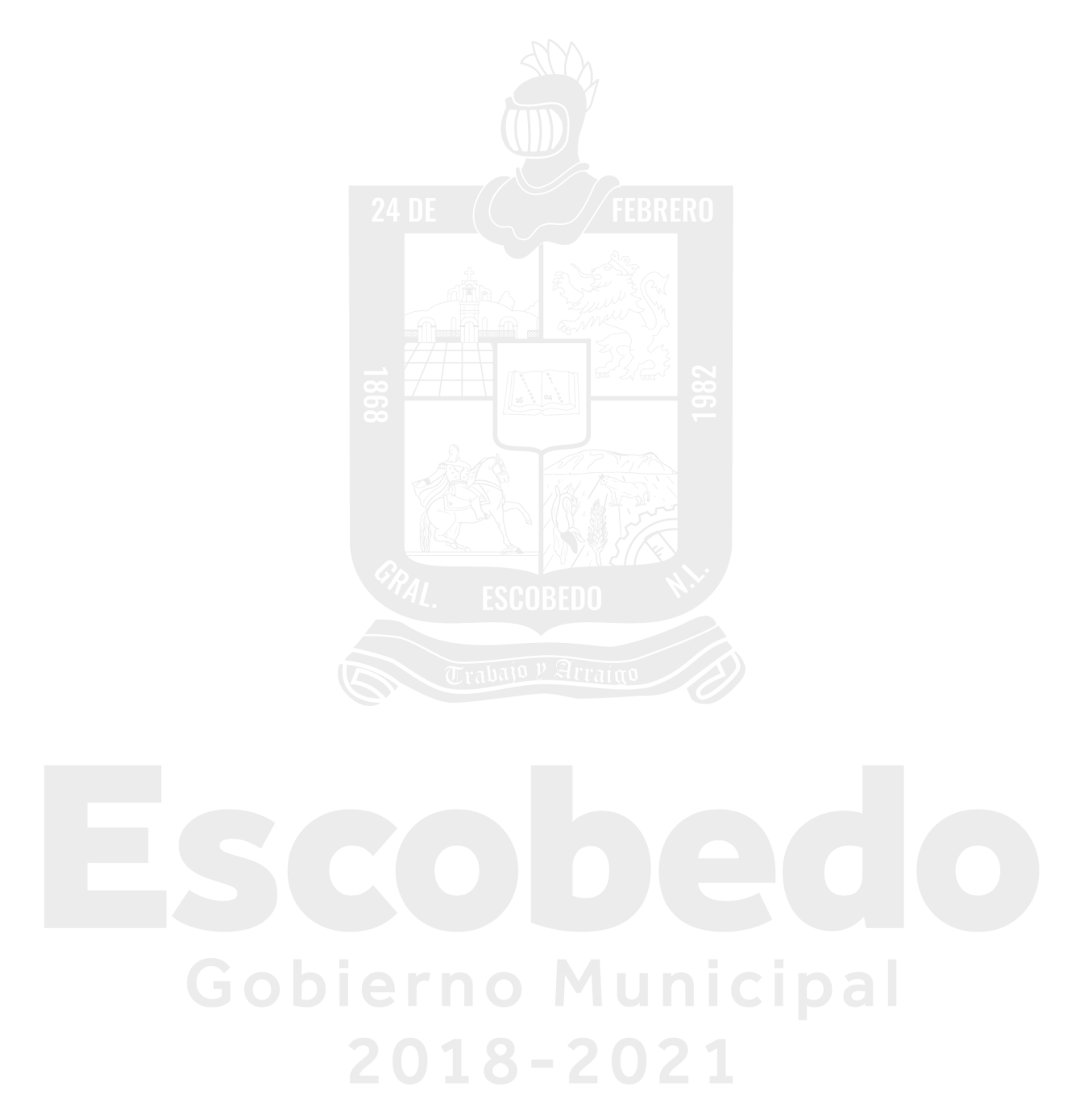 SECRETARIA   
LOURDES MARGARITA RMZ. GUAJARDO
RECEPCIONISTA
ROSA MARIA BARRON TOVAR
GESTORIA SOCIAL PROGRAMAS ESPECIALES
TRAJADORA  SOCIAL
MARTHA E. HIRASHI  JAIME
COORDINADOR ADMINISTRATIVO 
MARIA DE  LOS ÁNGELES GONZALEZ CABALLERO
COORDIANDOR  ASISTENCIA  ALIMENTARIA
Y ADULTO MAYOR
CLAUDIA SALAZAR TAPIA
COORD. DE DESARROLLO INTEGRAL
MONICA A. BENAVIDES ORTEGA
DEFENSORIA MUNICIPAL  Y SECRETARIA  DEL SISTEMA DE PROTECCIÓN INTEGRAL DE NIÑAS, NIÑOS Y ADOLESCENTES (SIPINNA)
CASA EN ROSA
RESPONSABLE
ROSALBA SALAZAR MARTINEZ
INTERVENCION FAMILIAR COMUNITARIA
COORDINADORA DE LA DEFENSORIA MUNICIPAL         
LIC. DALIA MARISSA PIÑA SILVA
AUXILIAR.

ARMANDO MELCHOR AGUILAR
PROGRAMAS DE ASISTENCIA ALIMENTARIA Y DESARROLLO COMUNITARIO
PROGRAMAS DE ASISTENCIA ALIMENTARIA FEDERAL
SECRETARIA

VOLUNTARIADO
DAMAS(ANSPAC)
JOVENES
FAMILIA(LACTARIO)
RESP. CENTRO DIF COLINAS
MA. JUANA CRUZ HERNANDEZ
CASA CLUB DEL ADULTO MAYOR
GUARDERIA COMUITARIA SANTA MARTHA
AUXILIAR
LETICIA CRUZ VARGAS
CESSNA ORTEGA CEDILLO

GUARDERIA COMUNITARIA PEDREGAL
ABOGADOS
FRANCSICO JOSE BERLANGA DAVALOS
RESP. CENTRO DIF FLORES MAGON
MA. TERESA LLANES BADILLO
COMEDOR MIXTO 
ADULTO MAYOR
FERNANDO AMILPA
RESPONSABLE
FELIBERTA DIAZ CEDILLO
RESP. DE PROGRAMA ADULTO MAYOR
Y CASA CLUB DEL ADULTO MAYOR
FRANCISCA ARMENDARIZ E.
RESP. PROGR. DE 
ASIST. ALIM.
NUTRIENDO DIFERENTE
OFELIA SILVA CORTEZ
RESP. CENTRO DIF FELIPE CARRILLO
EVANGELINA OLVERA FONSECA
CHOFERES
   
   VICTOR M. ESPINOZA GTZ.             
   VICTOR M.  GTZ. BARRON              
   ERENDIRA ISABEL ESPARZA S.                 
   RICARDO PUENTE SALAZAR 
JOSE RAFAEL MURO GARZA
TRABAJADORAS  SOCIAL

ANAHI  MARISOL GONZALEZ RUIZ
RESP. CENTRO DIF PEDREGAL
MA. LOURDES RAMIREZ CARMONA
ESPACIO  INFANCIA  ADOLESCENCIA
RESPONSABLE
TRABAJADORA SOCIAL
AUXILIAR
CECILIA GONZALEZ ALVARES
RESP. PROGRAMA DE 
ASIST. ALIM. A
SUJETOS VULNERABLES
ELENA MOTA ALVARADO
COMEDOR MIXTO 
FLORES MAGON
RESPONSABLE
COMEDOR DEL 
ADULTO MAYOR BELISARIO DOMINGUEZ
RESPOSABLE
MARIA CRUZ GARCIA G.
AUXILIAR 
KAREM JIMENEZ MARTINEZ
RESP. CENTRO DIF ENCINAS
NORA ANTONIA AZPILCUETA GARCÍA
ALMACENISTA
ARTURO ALEJANDRO GONZALEZ VALDEZ
RESP. CENTRO DIF MONTERREAL
VELIA VARELA GARCÍA
RESP. PROGRAMA DESAYUNOS INFANTILES 
MERCEDES MARTÍNEZ GALVÁN
RESP. GUARDERIA DEL PEDREGAL 
MA. TERESA HERNANDEZ MTZ.
AUXILIARRES
JUAN PEDRO RAMIREZ RODRIGUEZ

DAVID A. FRANCO DE HOYOS

JAVIER RIVERA MORENO
COPUSI FOMERREY 9
RESPONSABLE
MARIA LUISA LARA SILVA
HUERTOS FAMILIARES
RESP. CENTRO DIF RIO PESQUERÍA
CASA CLUB PAPTI
PREVENCIÓN Y ATENCION DEL TRABAJO INFANTIL
RESPONSABLE
LAURA CARRANCO URESTI
AUXILIAR
MTRA. MARIA ELENA GARCIA CAMPOS
RESP. CENTRO DIF LA UNIDAD
ORALIA TELLO MORALES
MAESTROS

MAESTRO  TAI CHI CHWAN
FILIBERTO MORENO CAMPOS

MAESTRO DE MÚSICA
JOSÉ MARTÍN PÉREZ SALAS
PREVENCION DE RIESGOS PSICOSOCIALES
DE NIÑOS, NIÑAS Y ADOLESCENTES (NNA)  Y ORIENTACION FAMILIAR
RESP. DE PROGRAMAS PREVENTIVOS
RESP. CENTRO COMUNITARIO STA MARTHA
MA. DE JESUS HERNANDEZ LOZANO
Juárez No. 100, Centro
General Escobedo, N.L.
T. 8220.6100
www.escobedo.gob.mx
CENTRO INTEGRAL DE ATENCIÓN CIUDADANA DE ESCOBEDO  T. 83-84-59-01